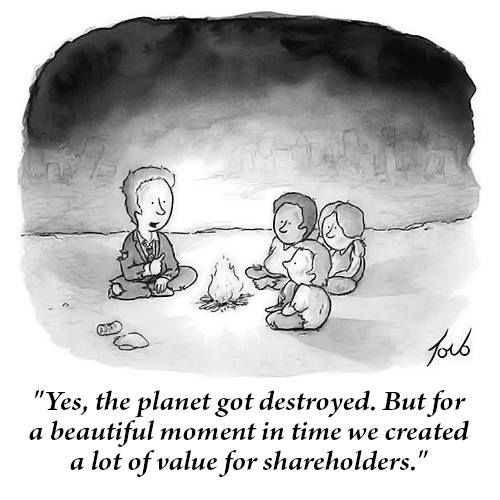 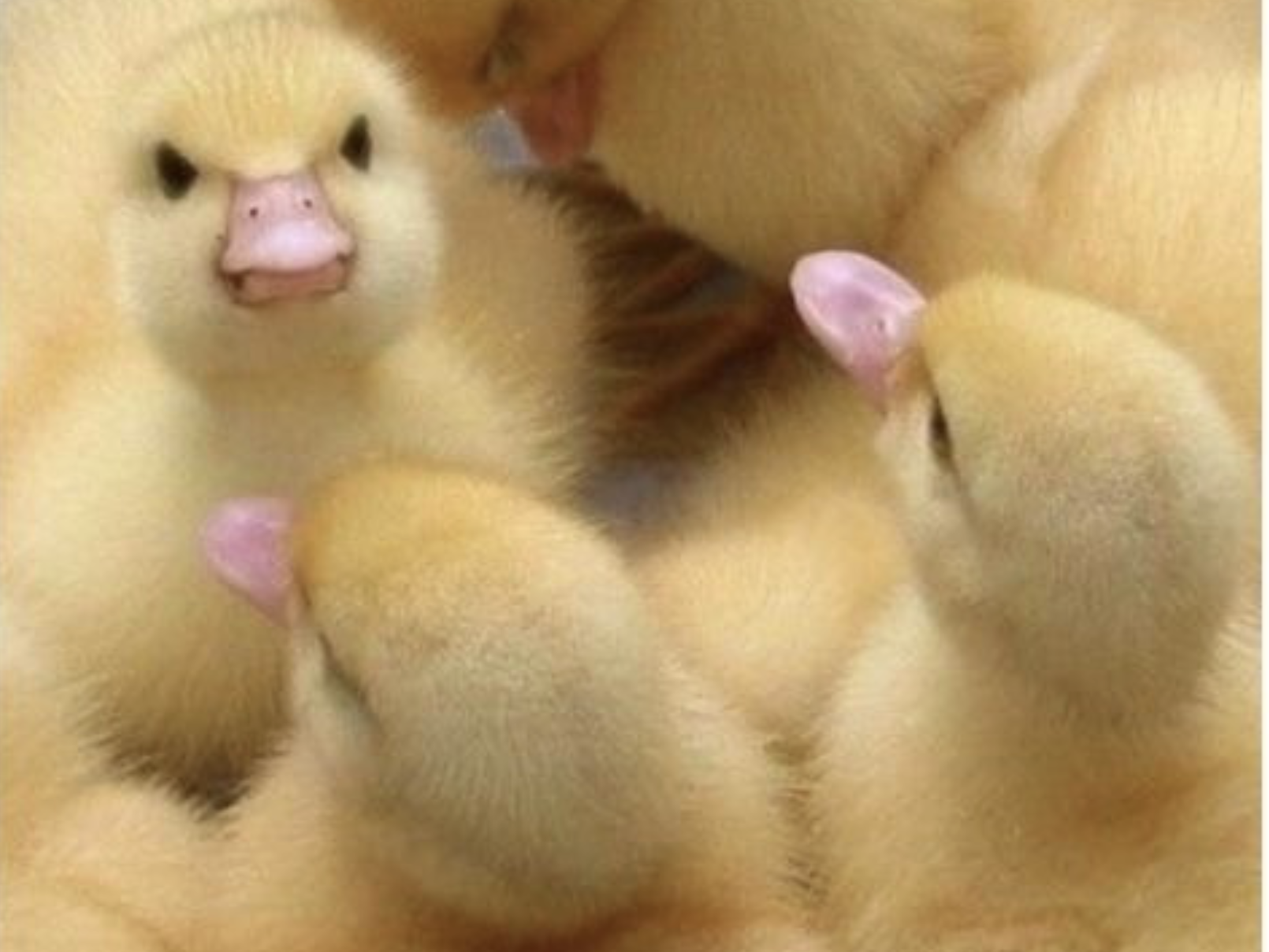 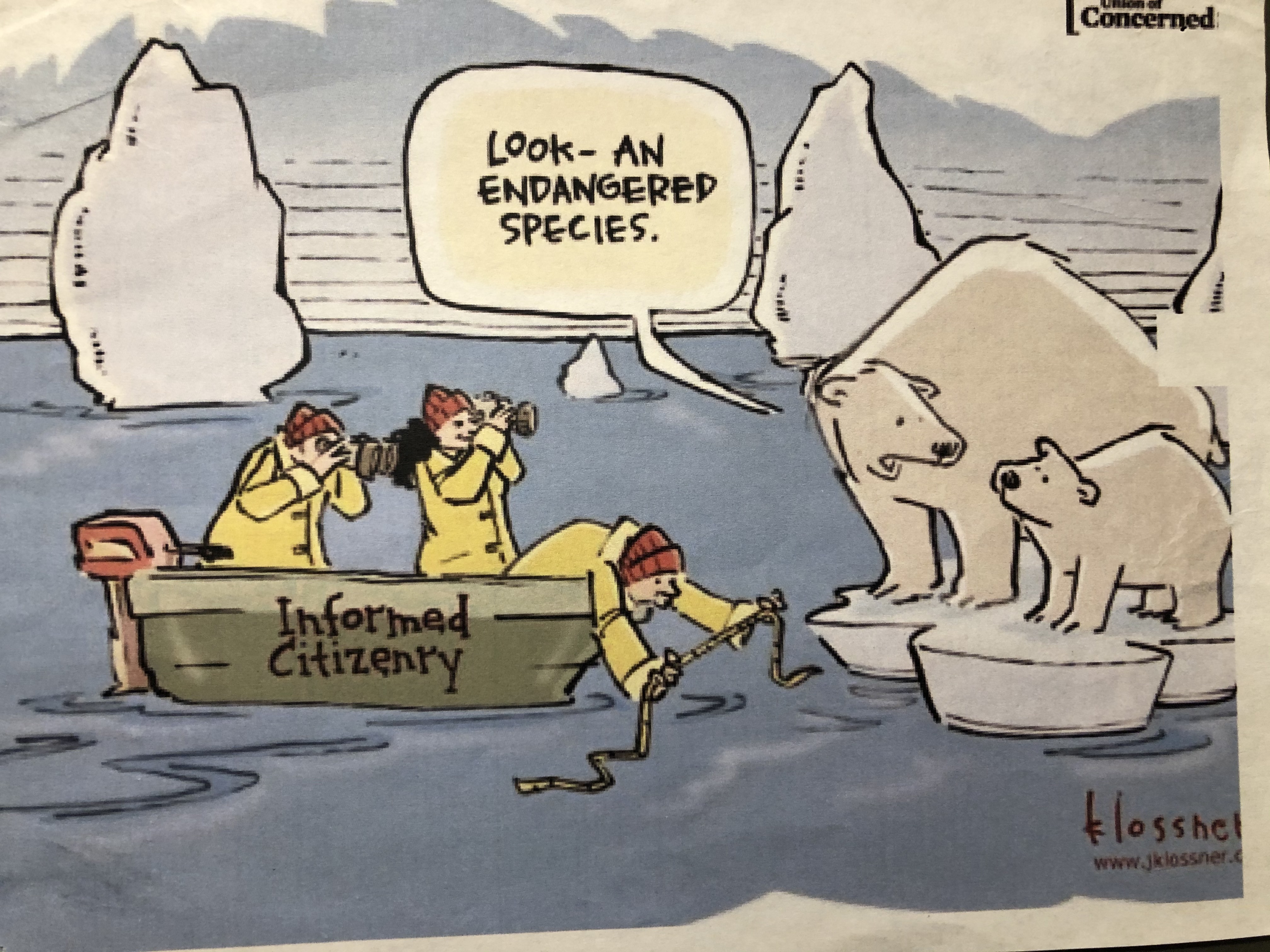 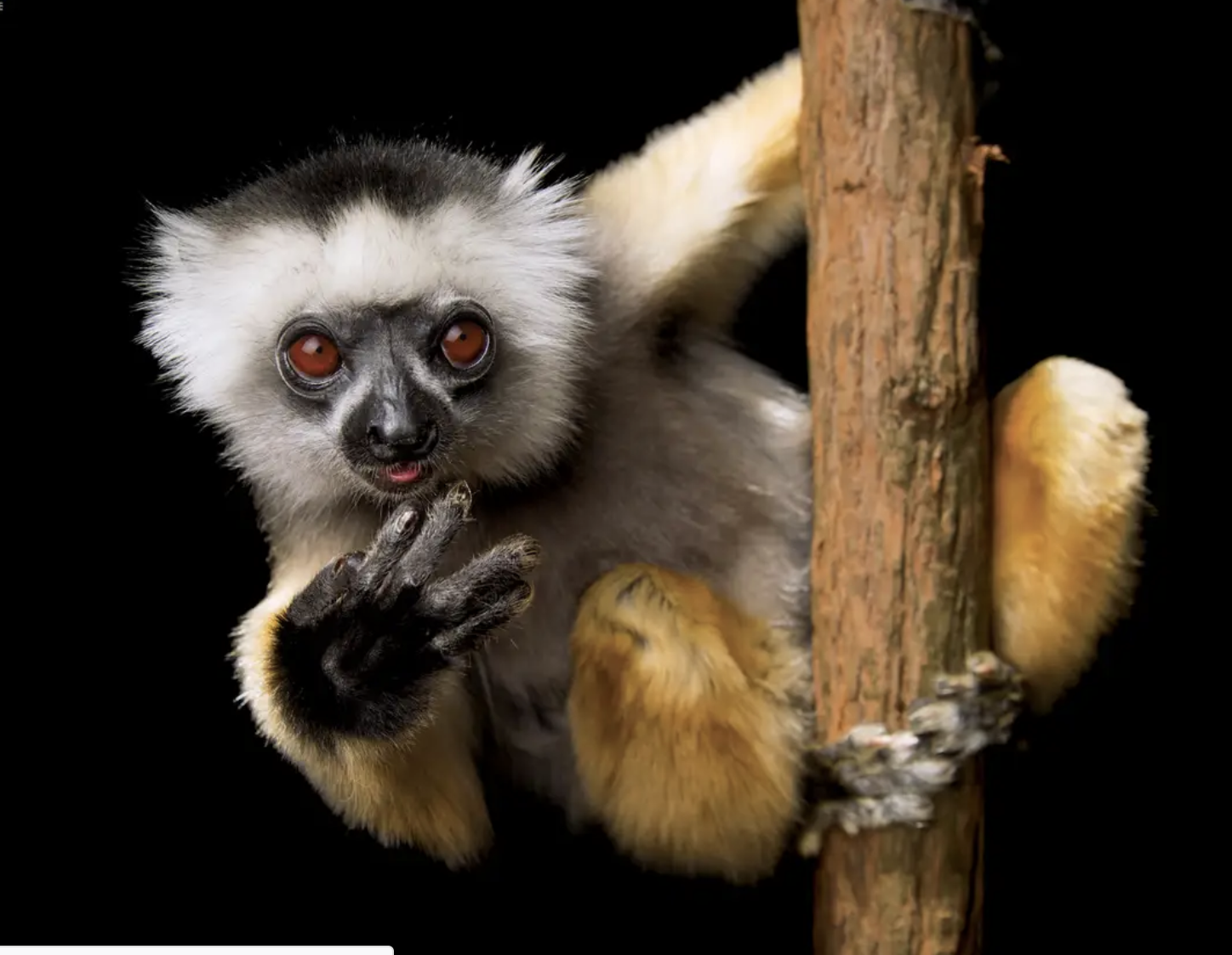 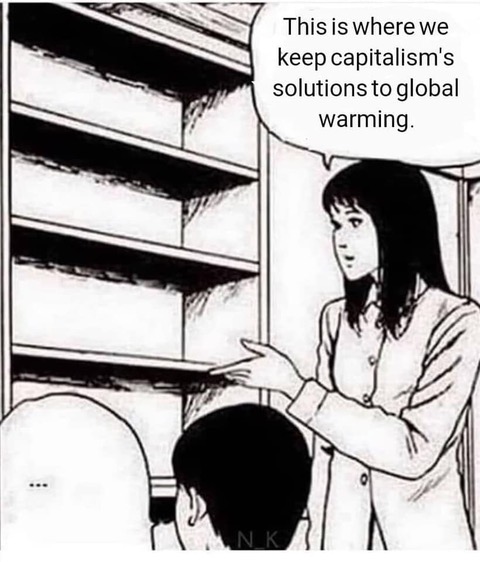 [Speaker Notes: My favorite cartoon.]
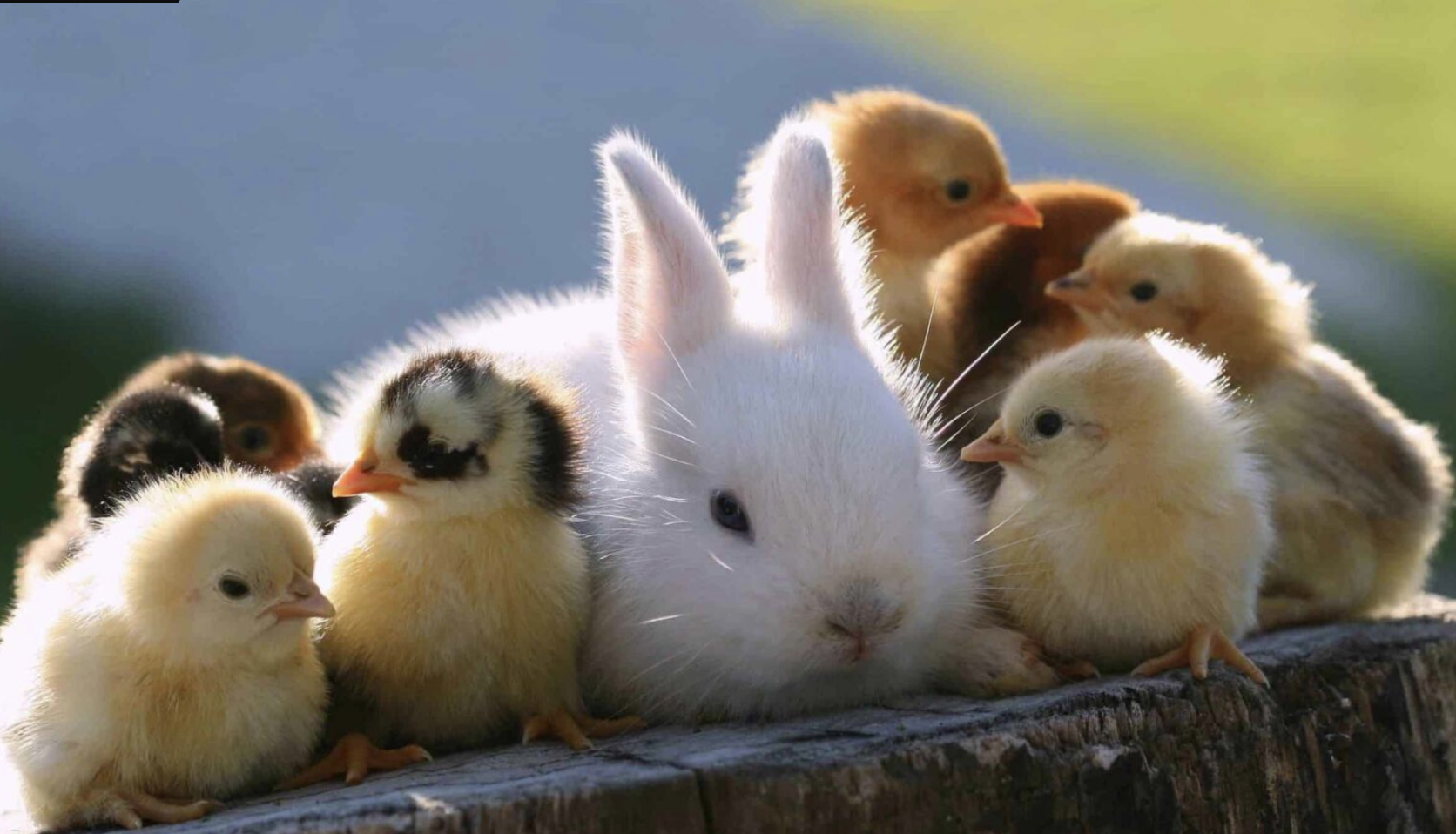 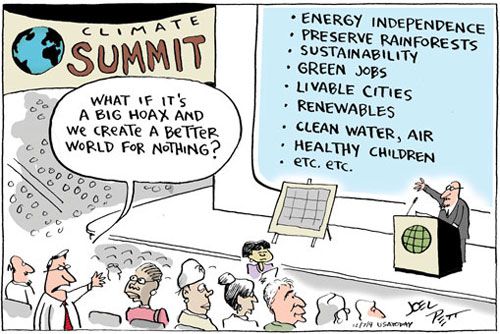 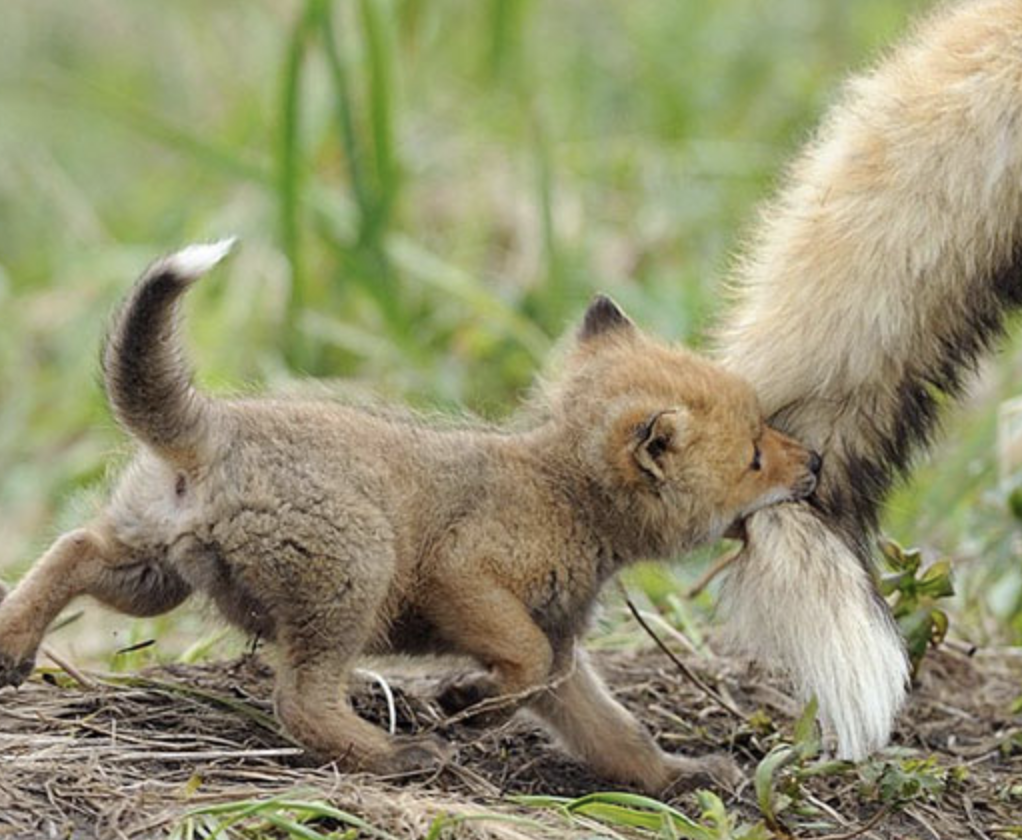 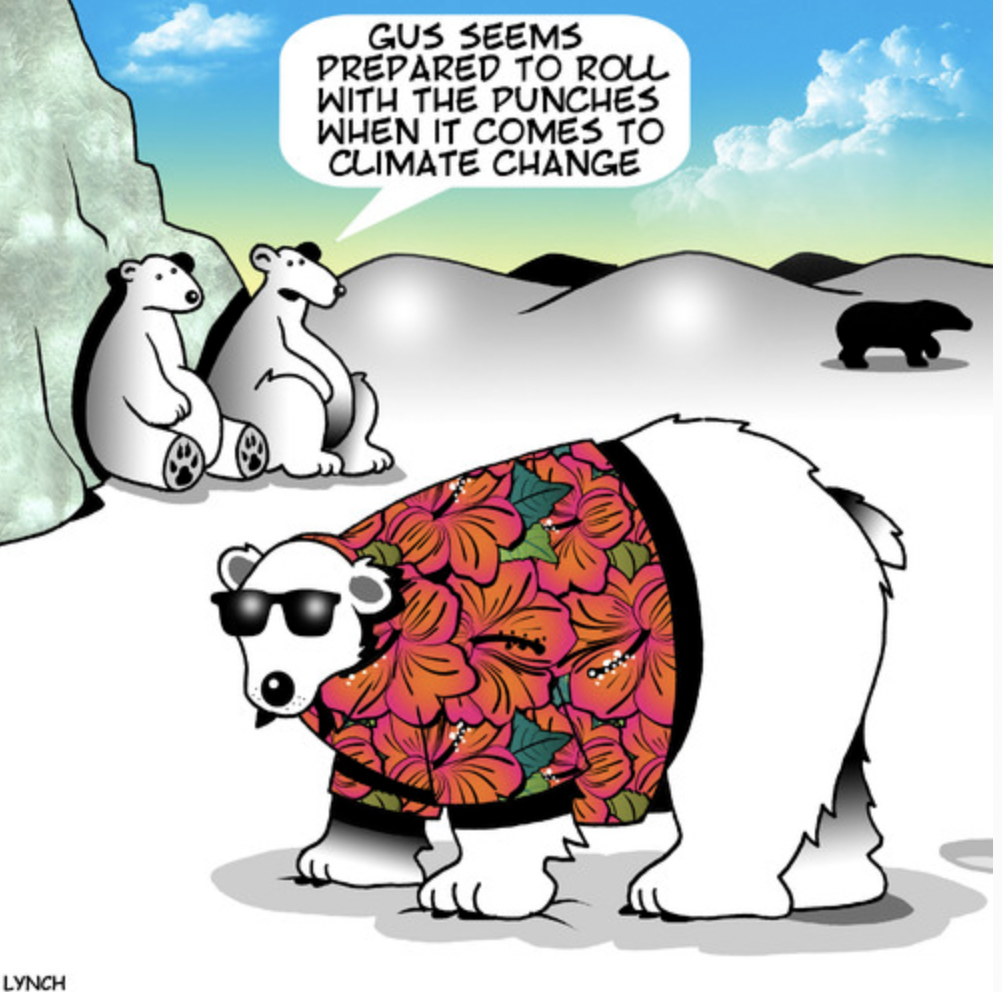 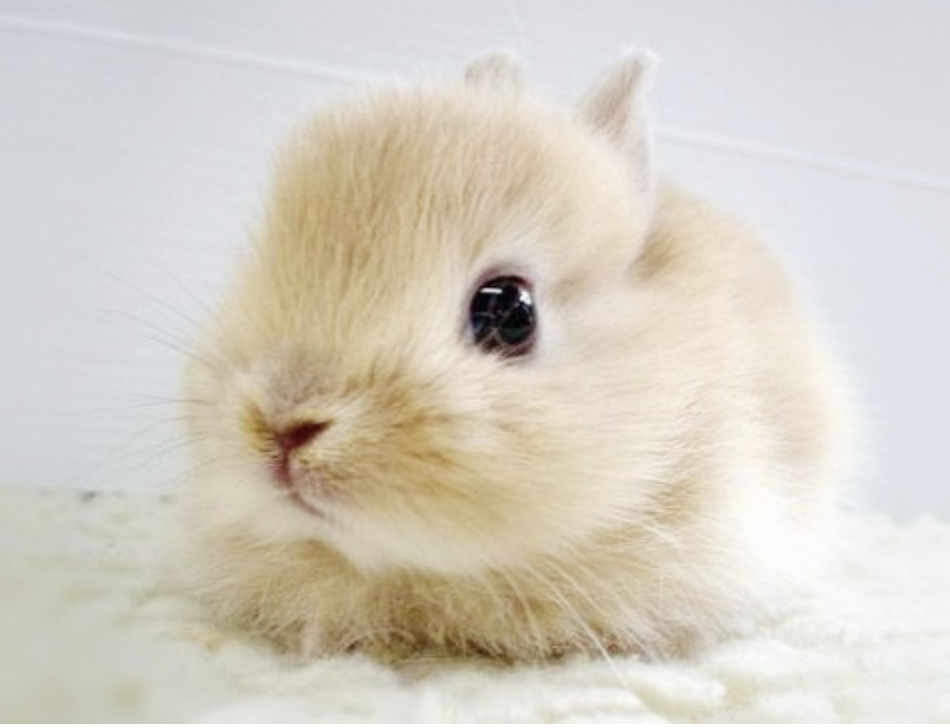 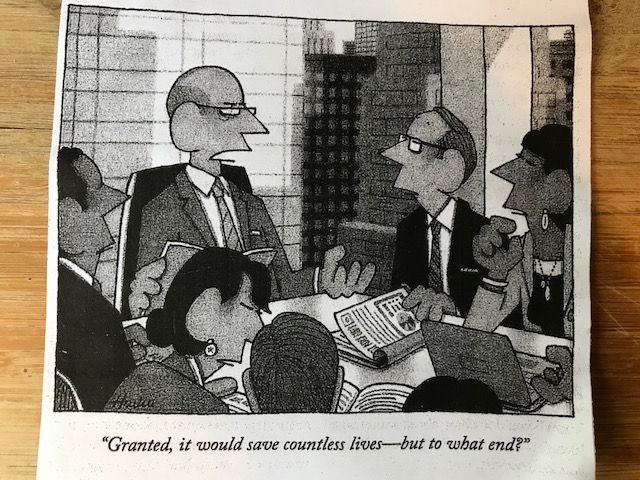 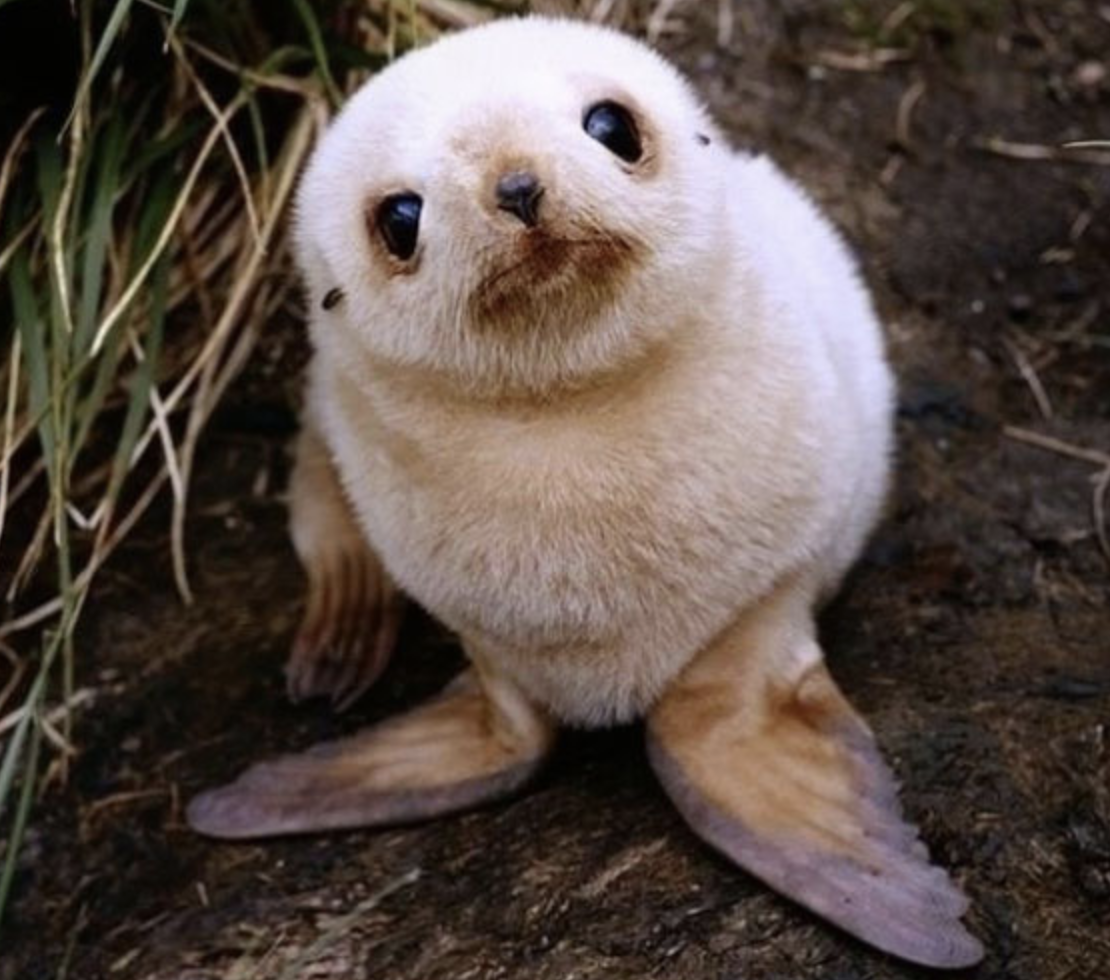 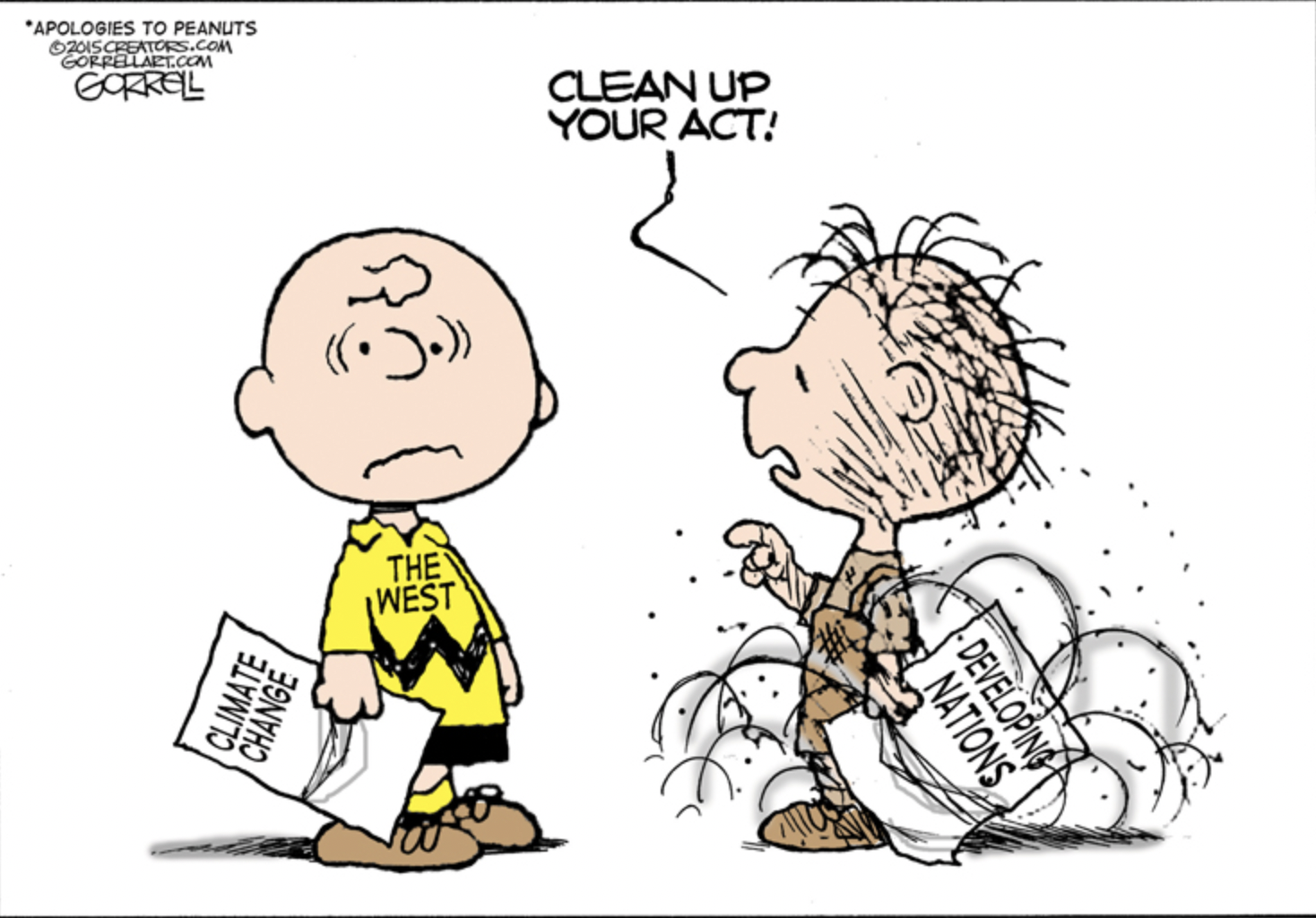 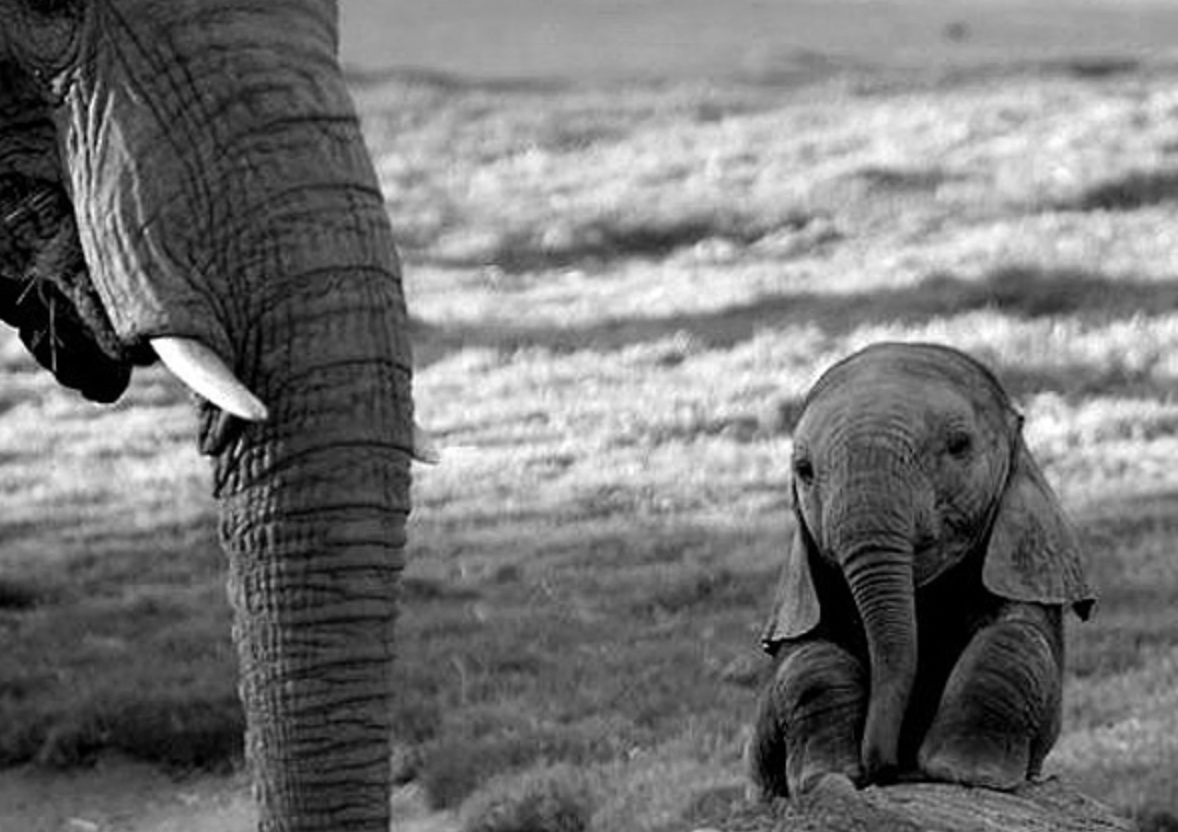 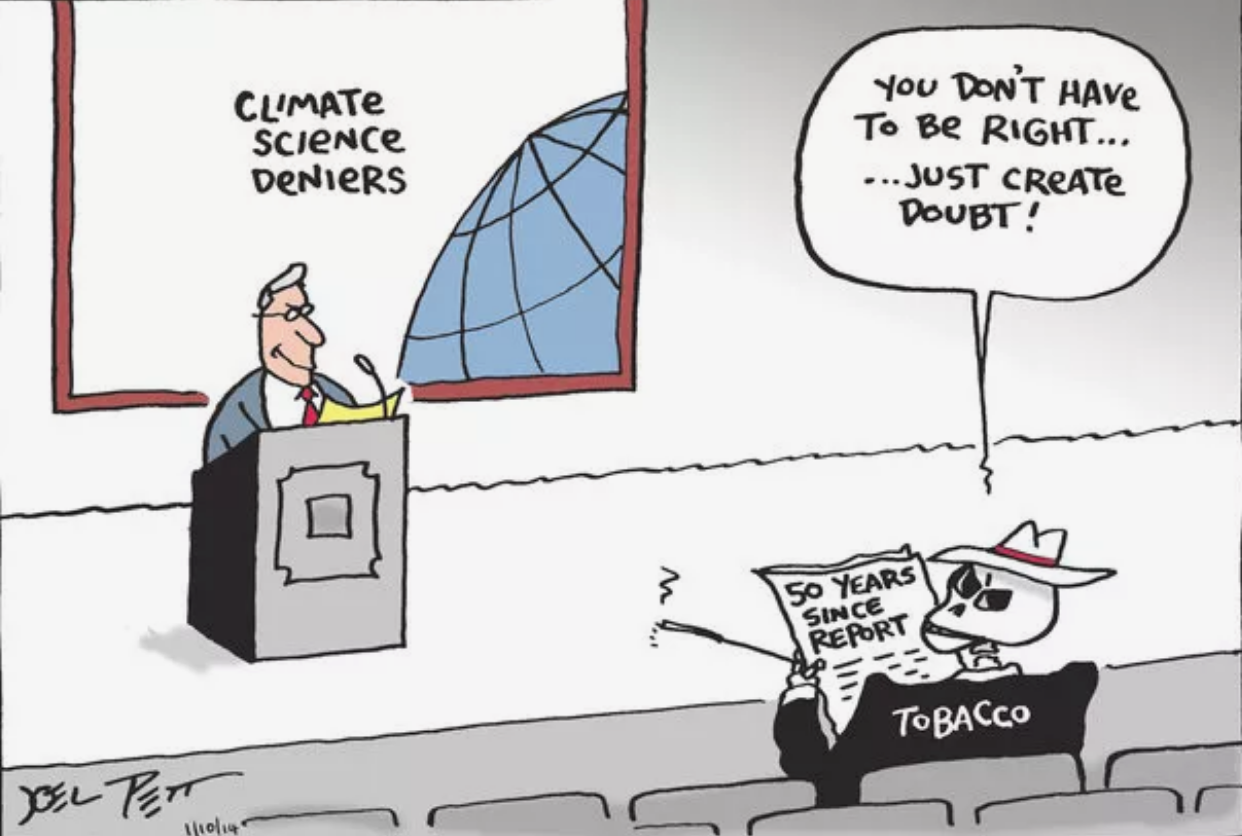 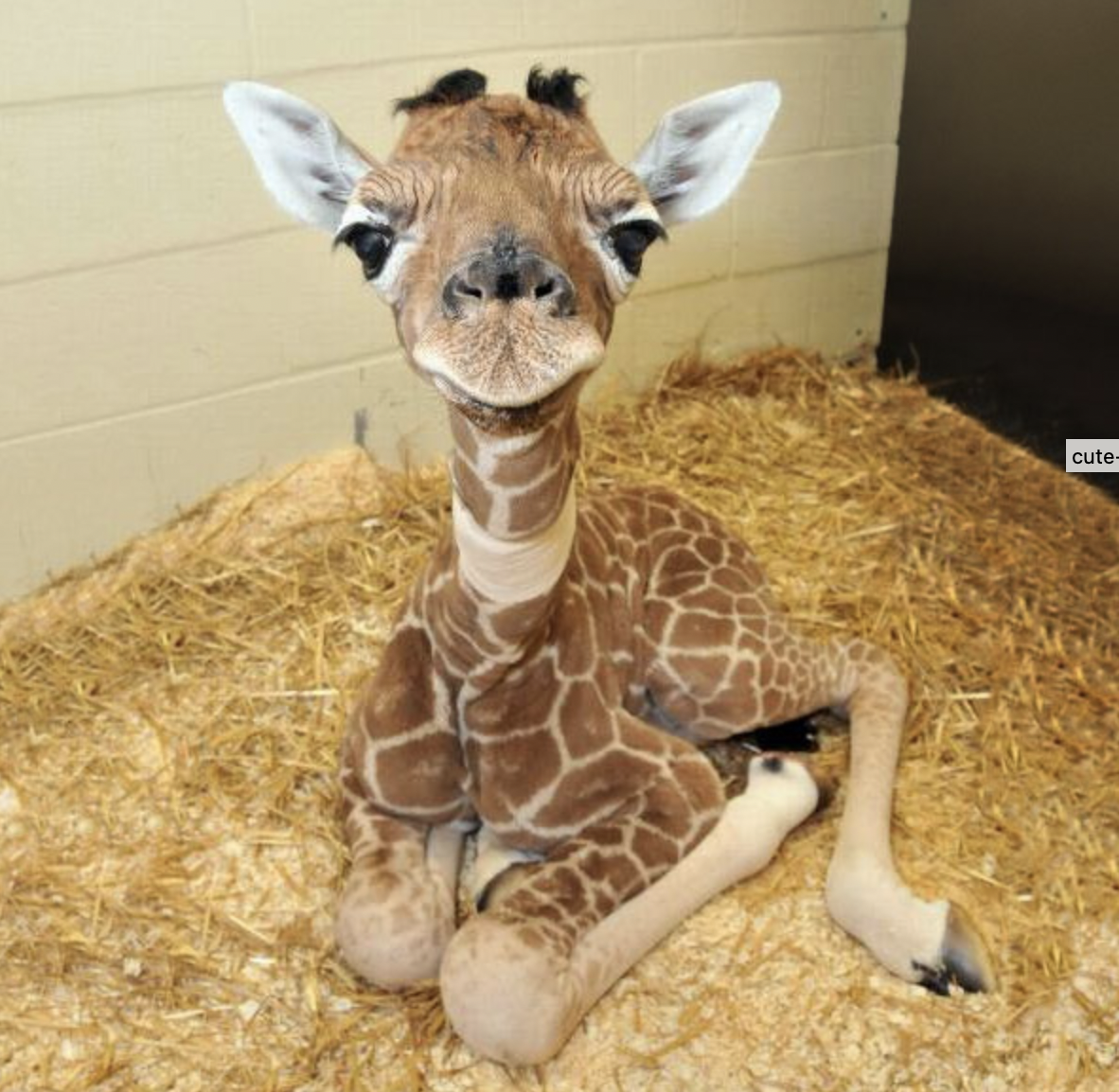 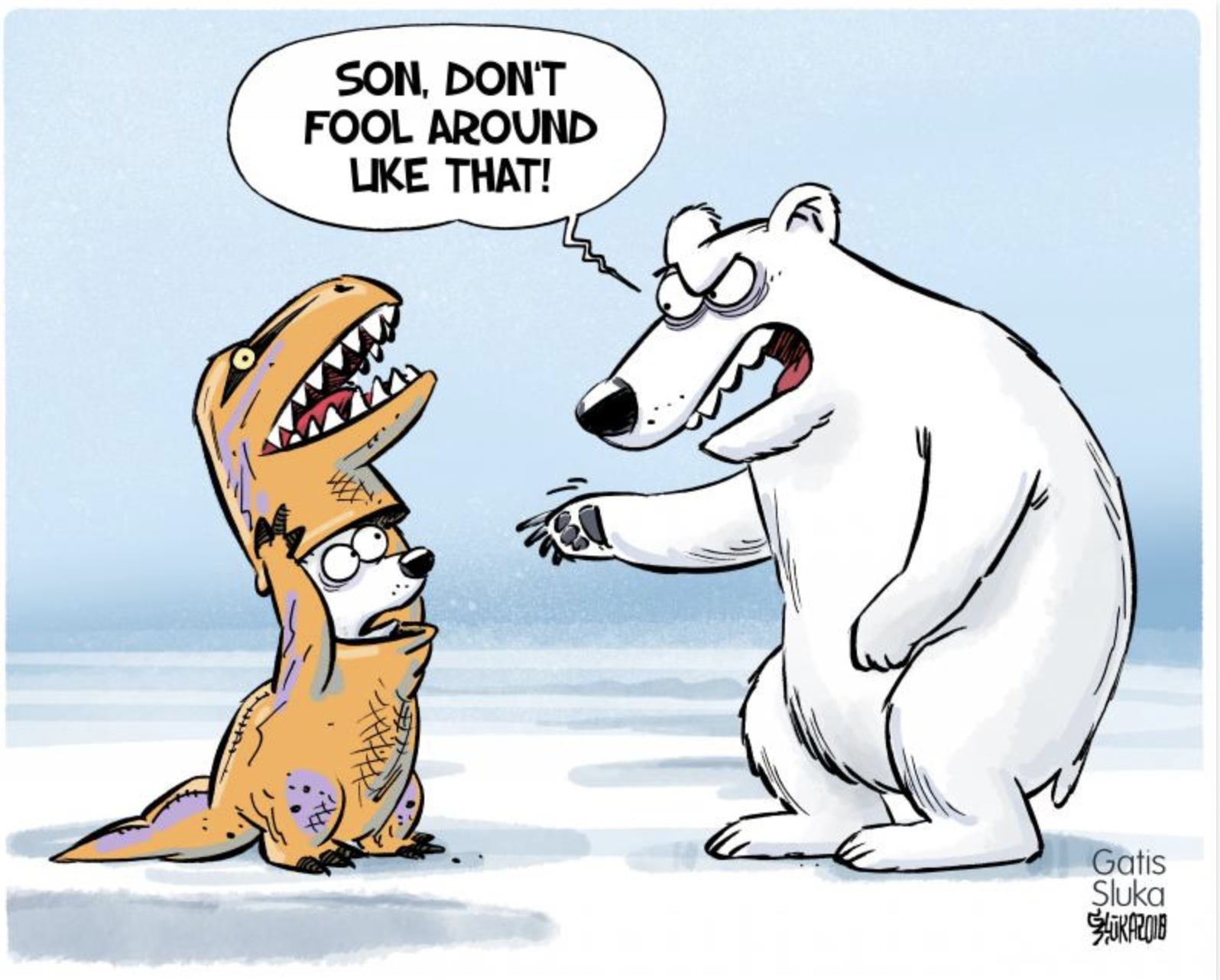 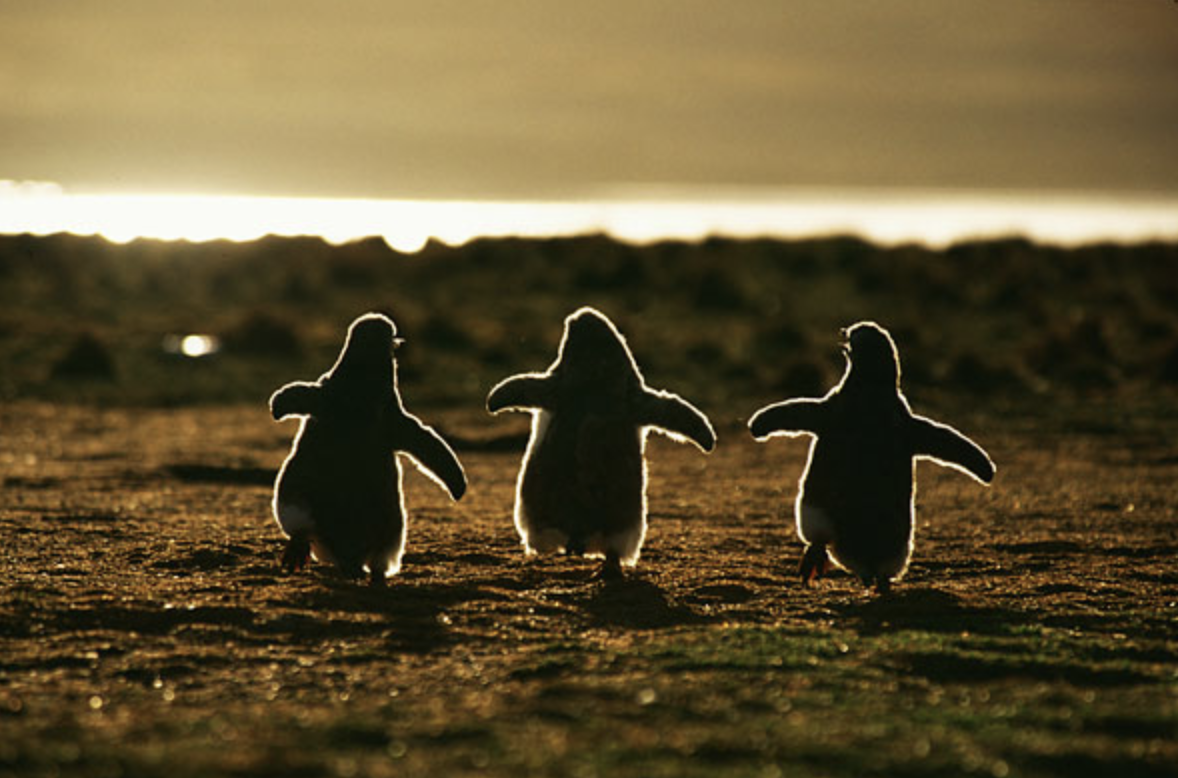 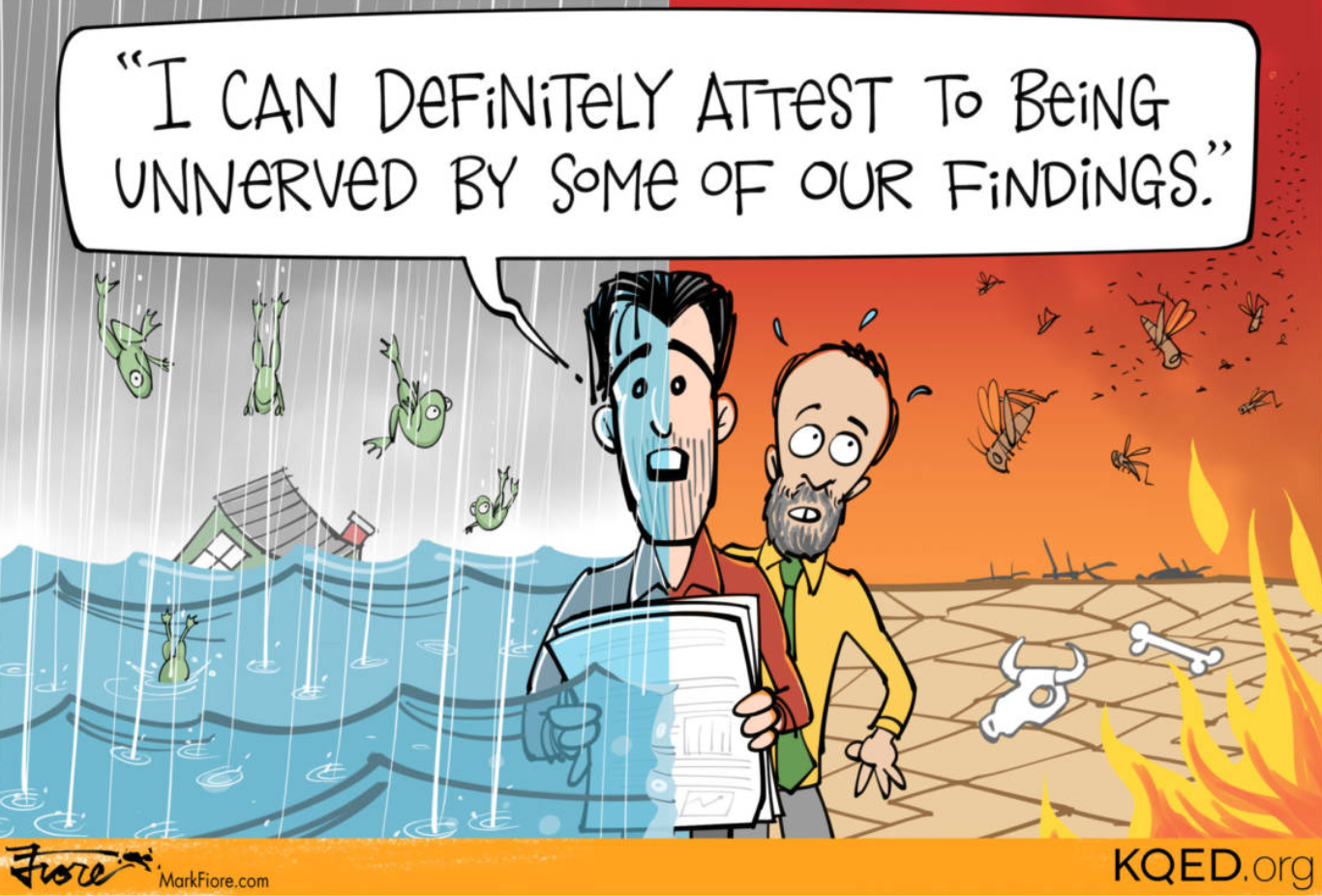 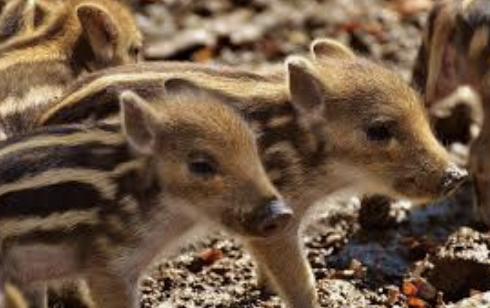 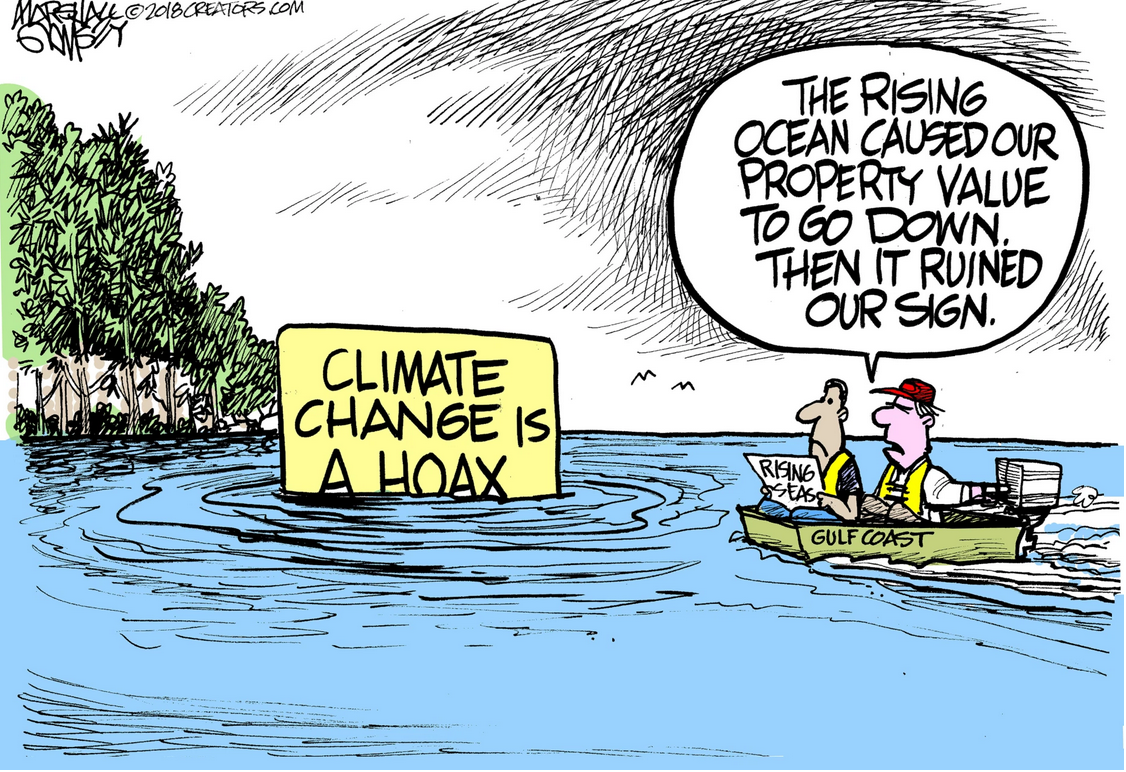 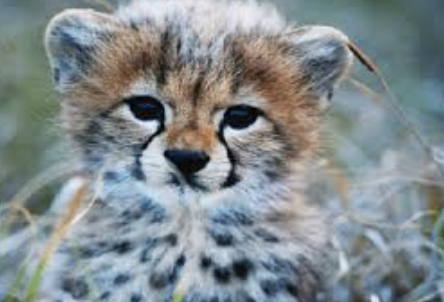 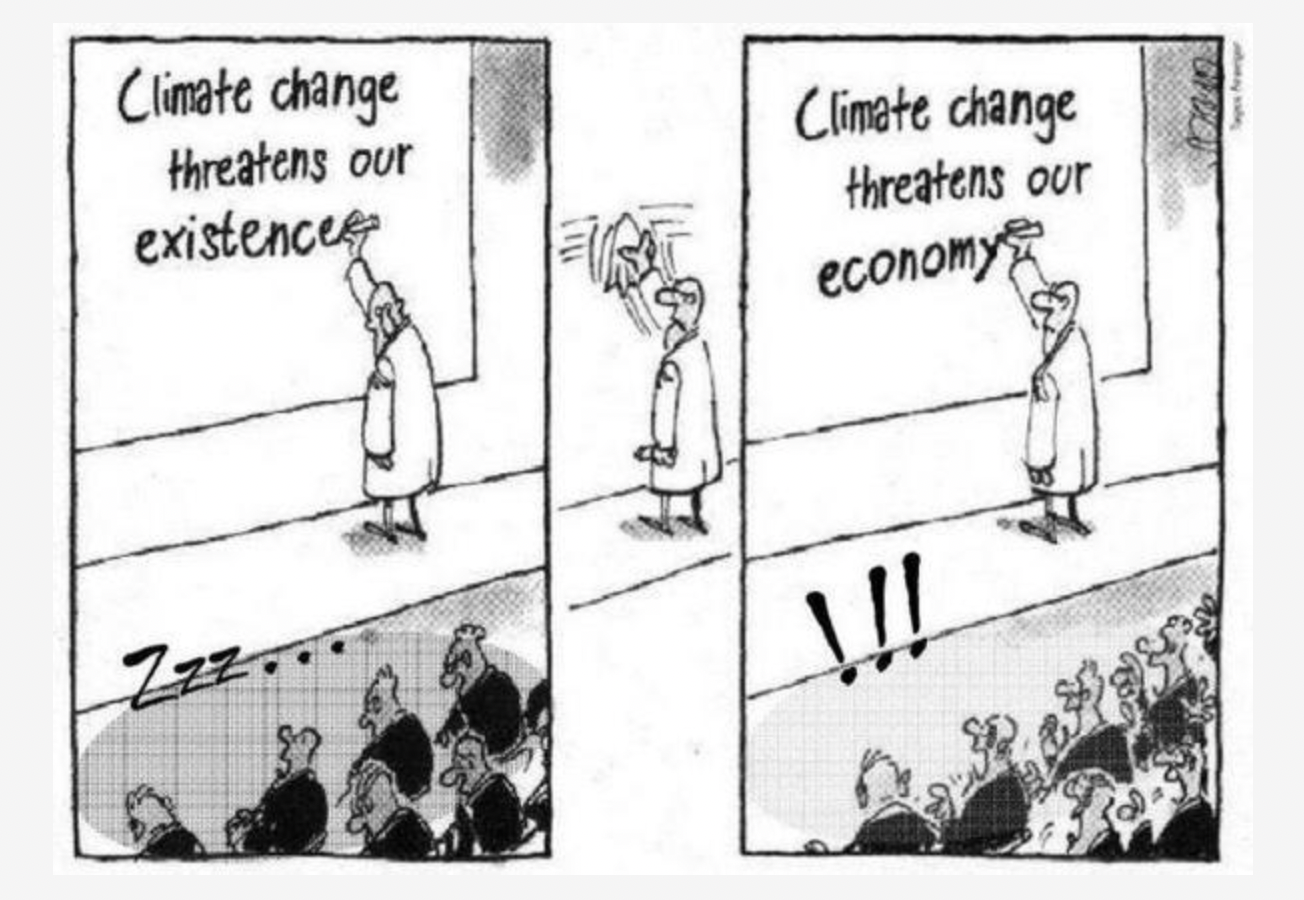 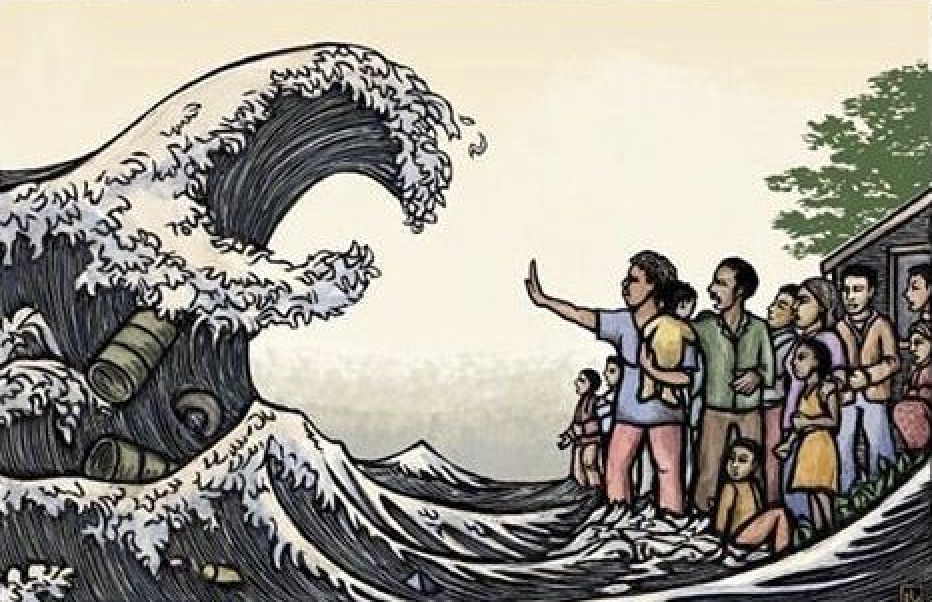 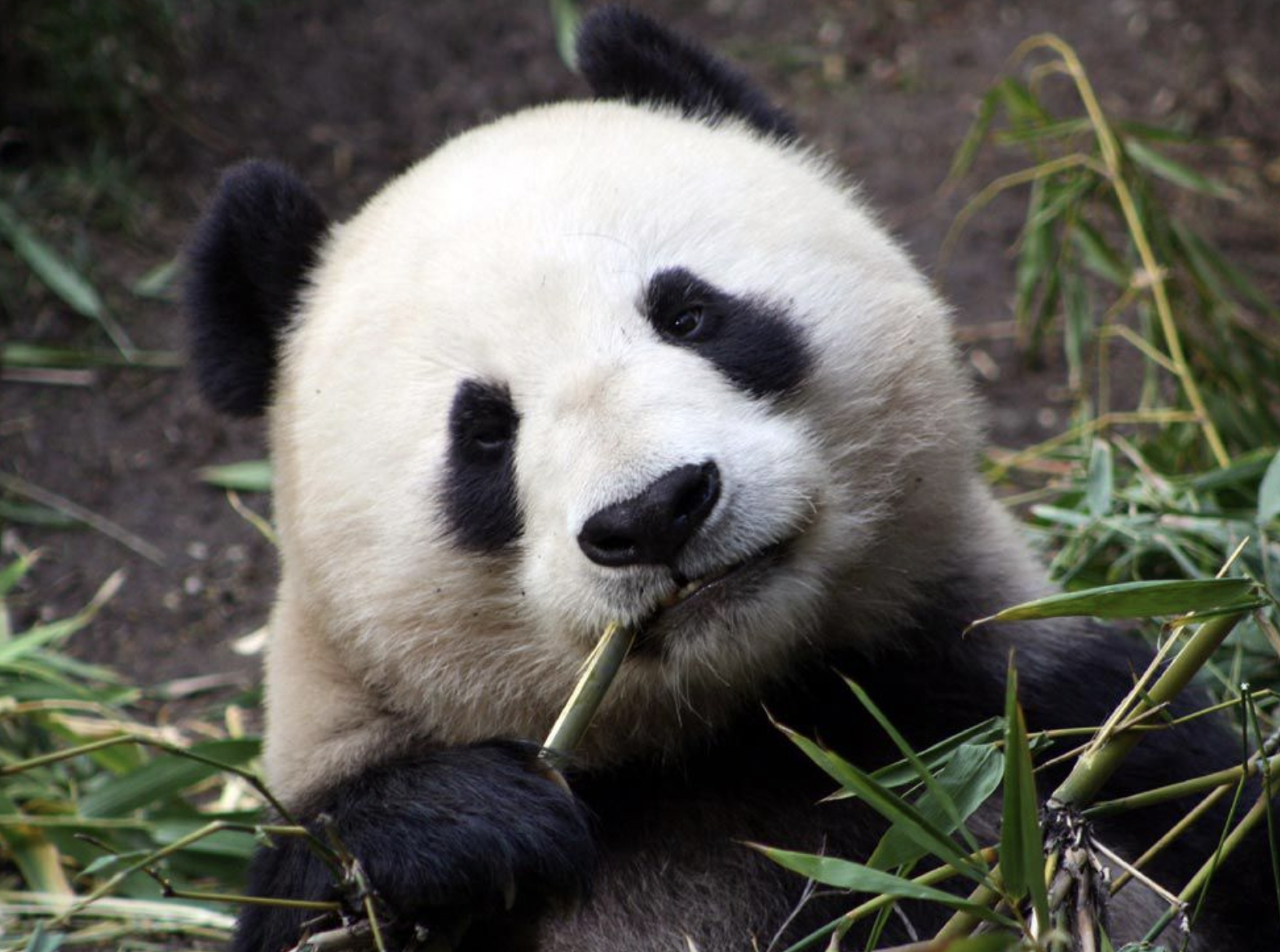 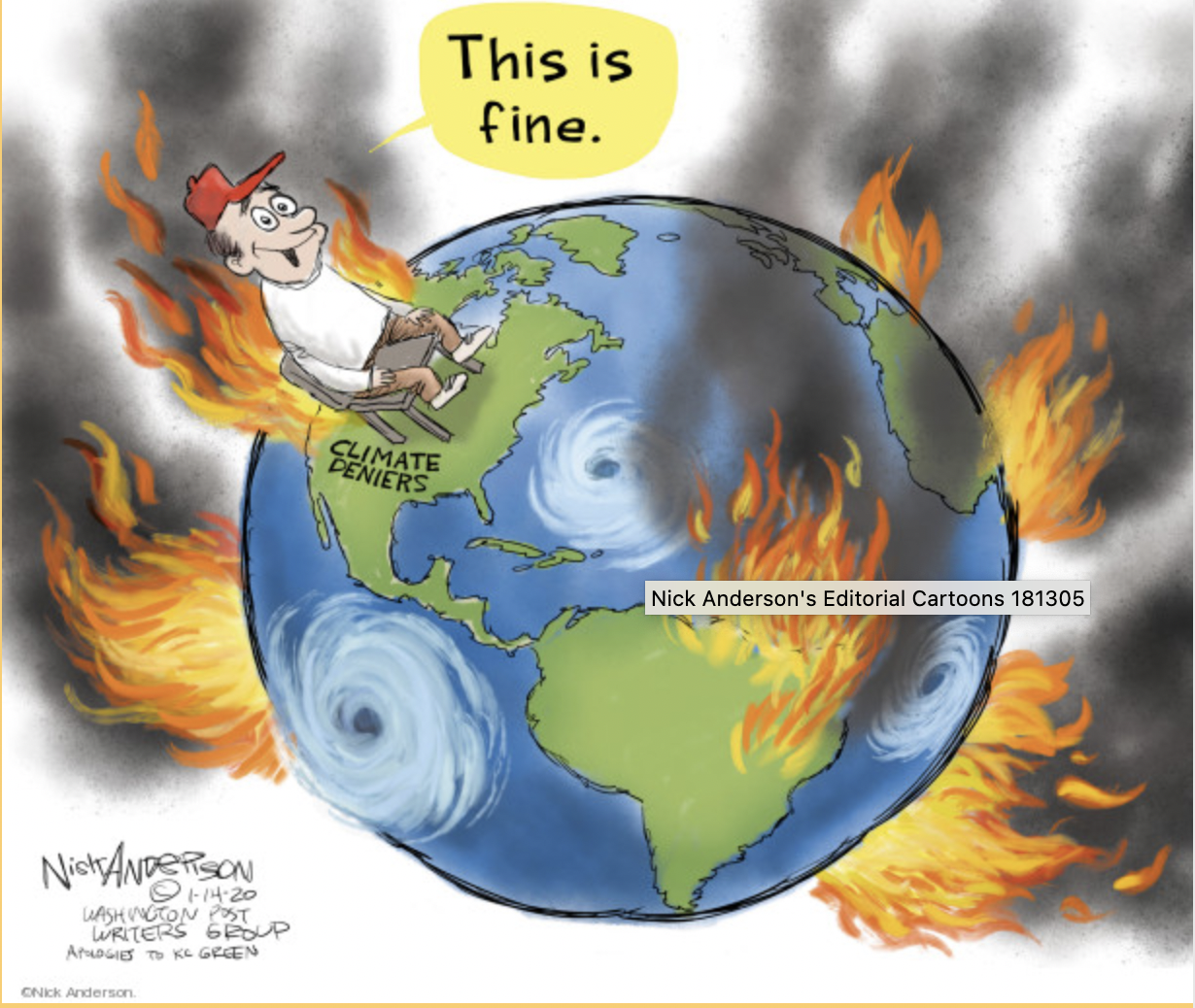 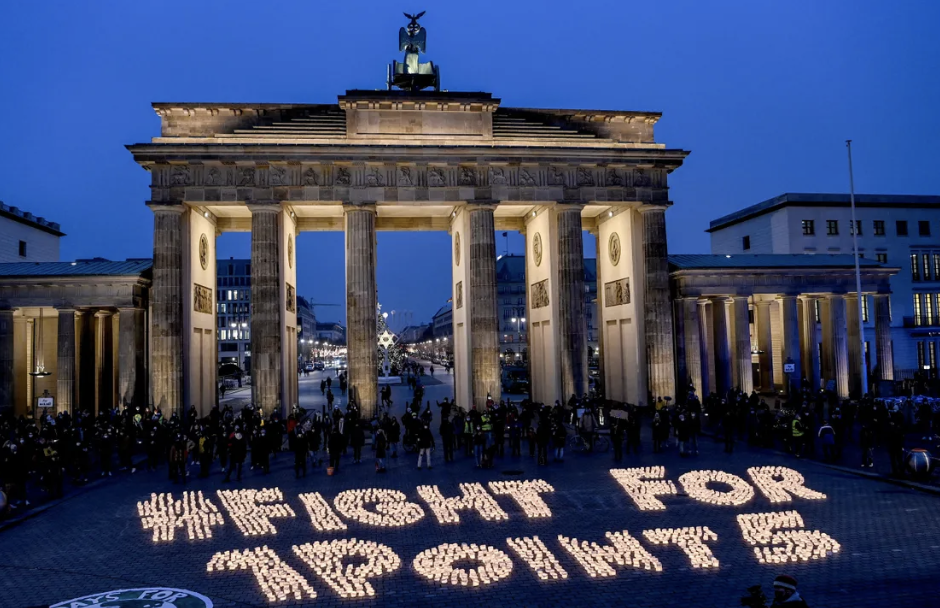 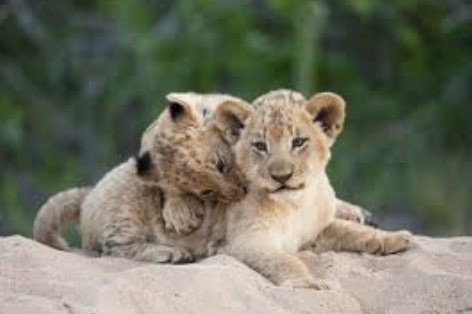 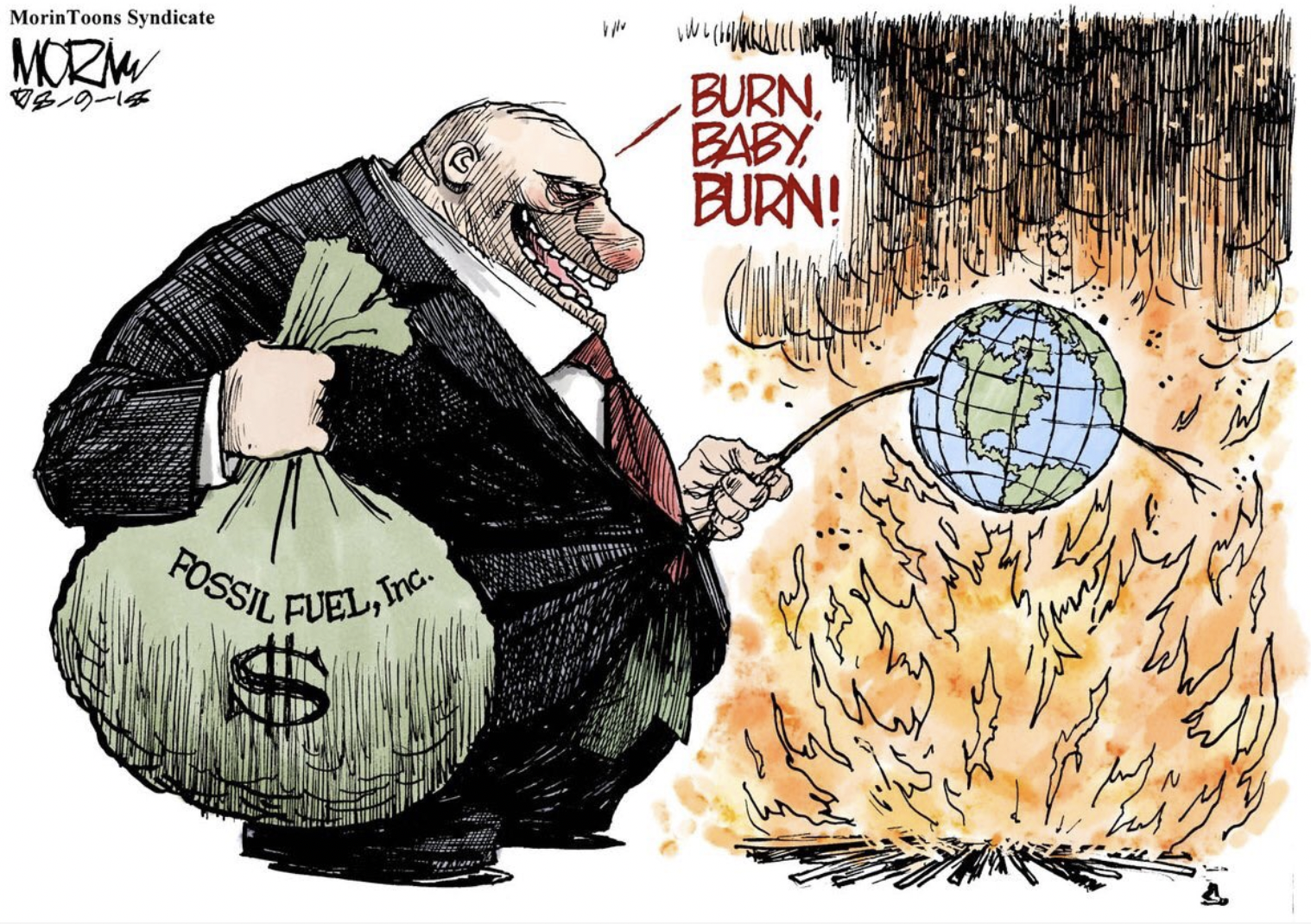 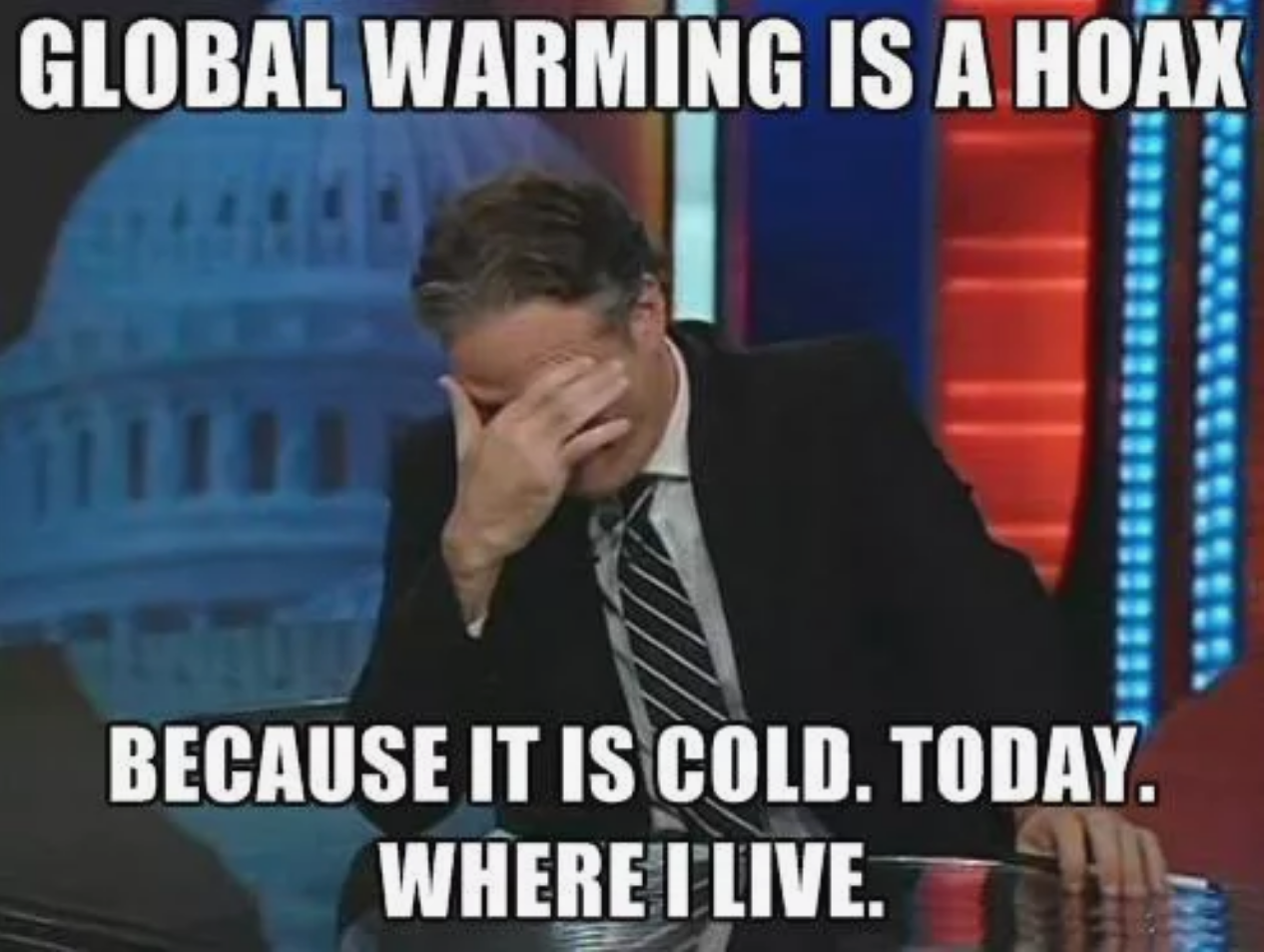 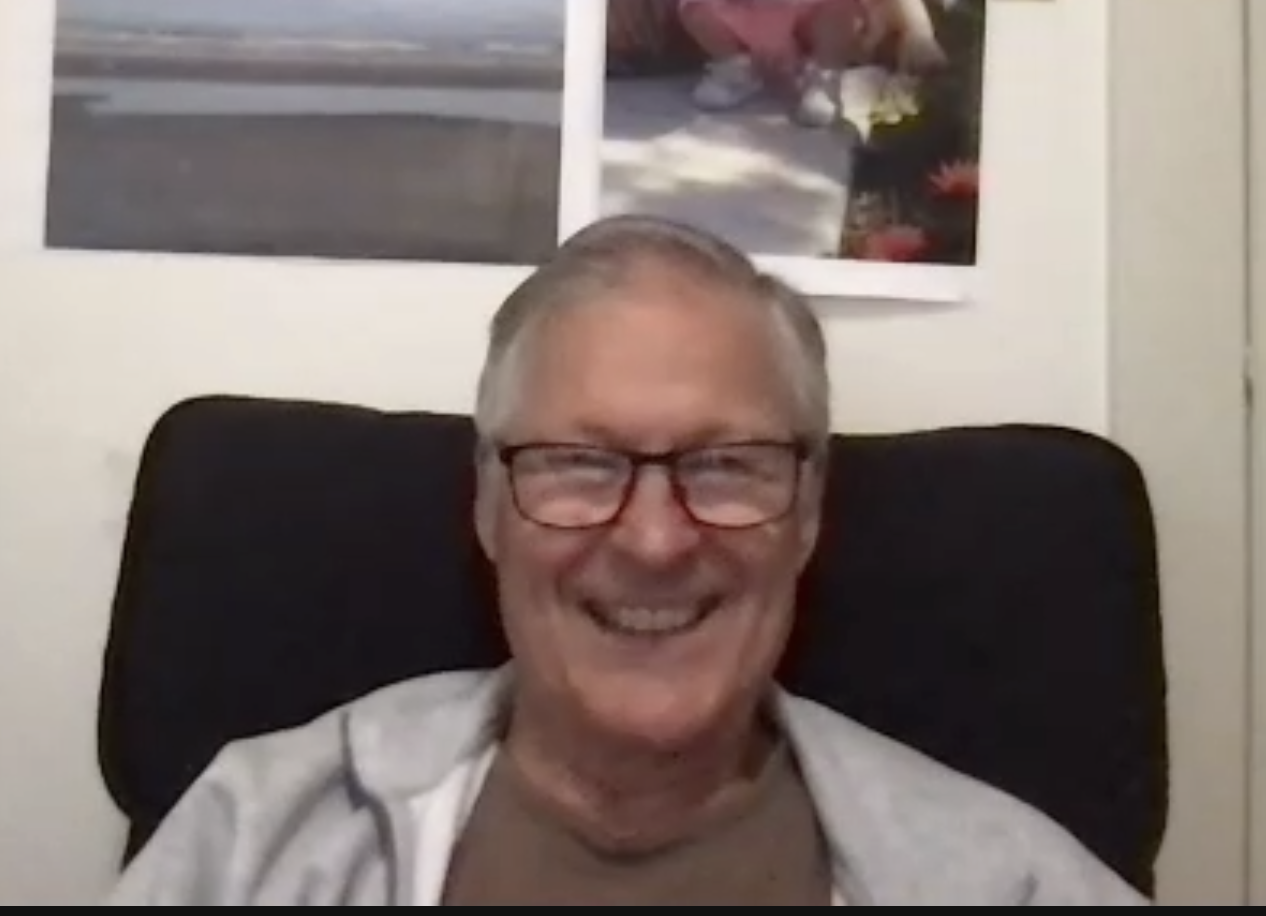 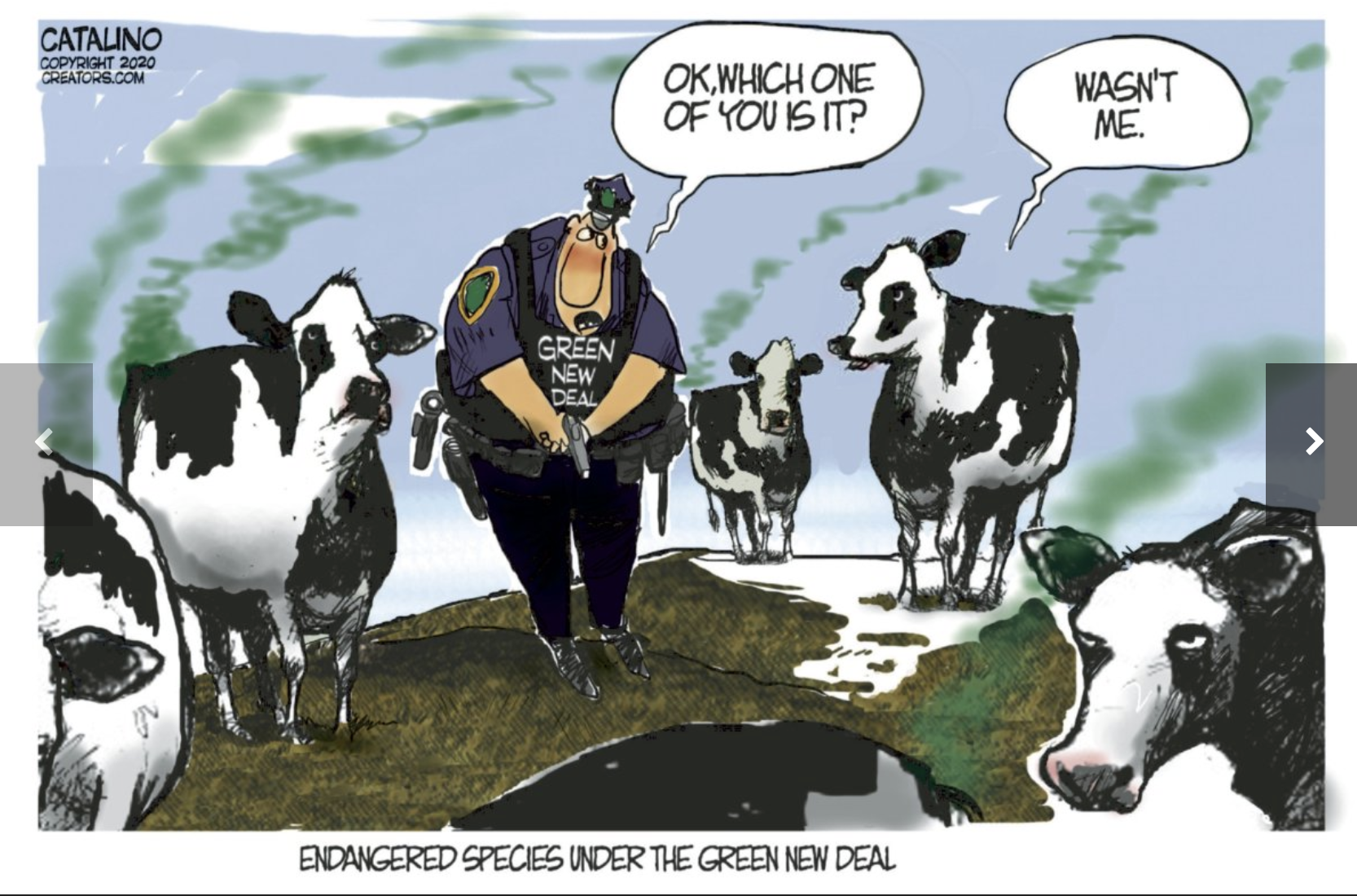 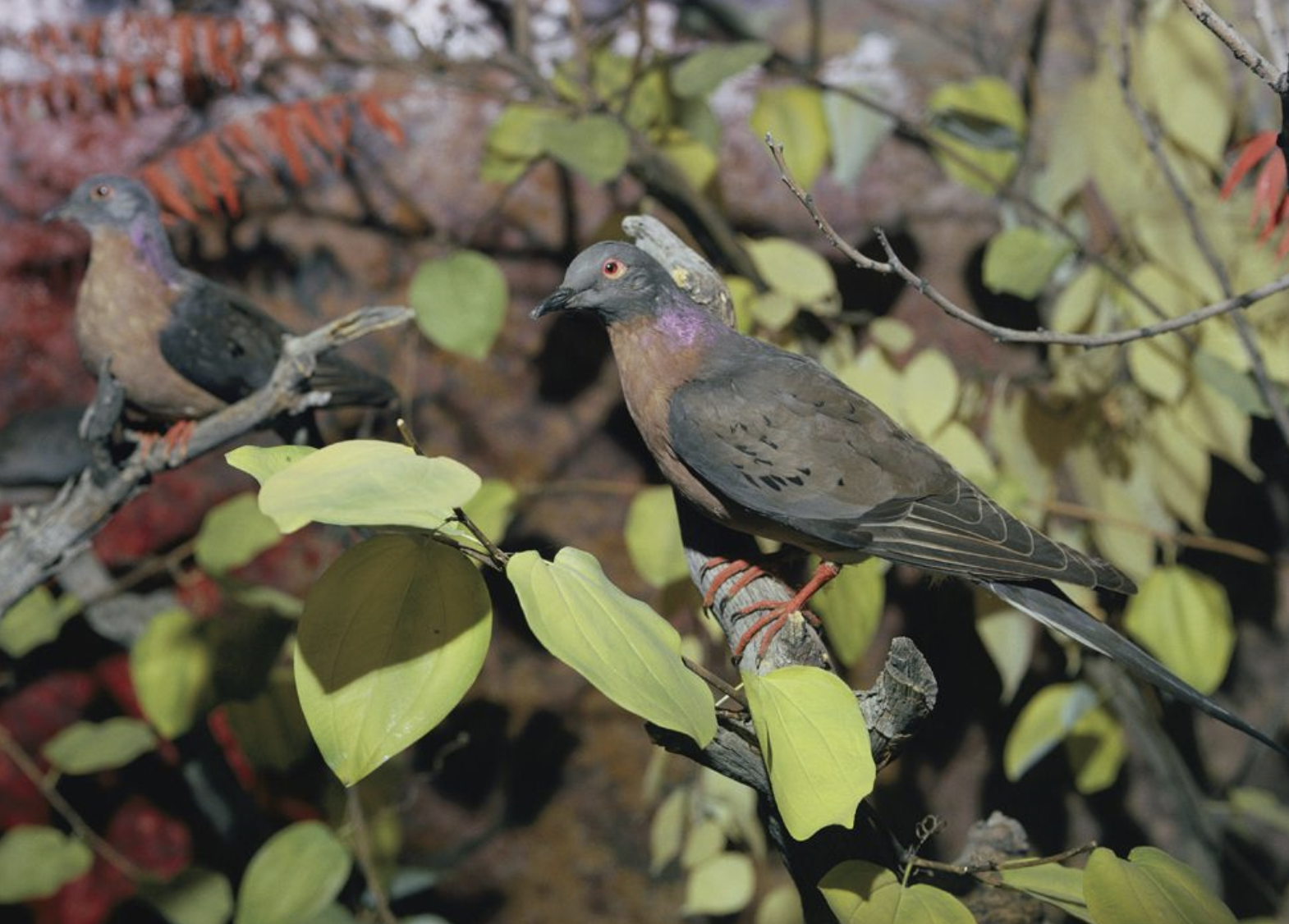 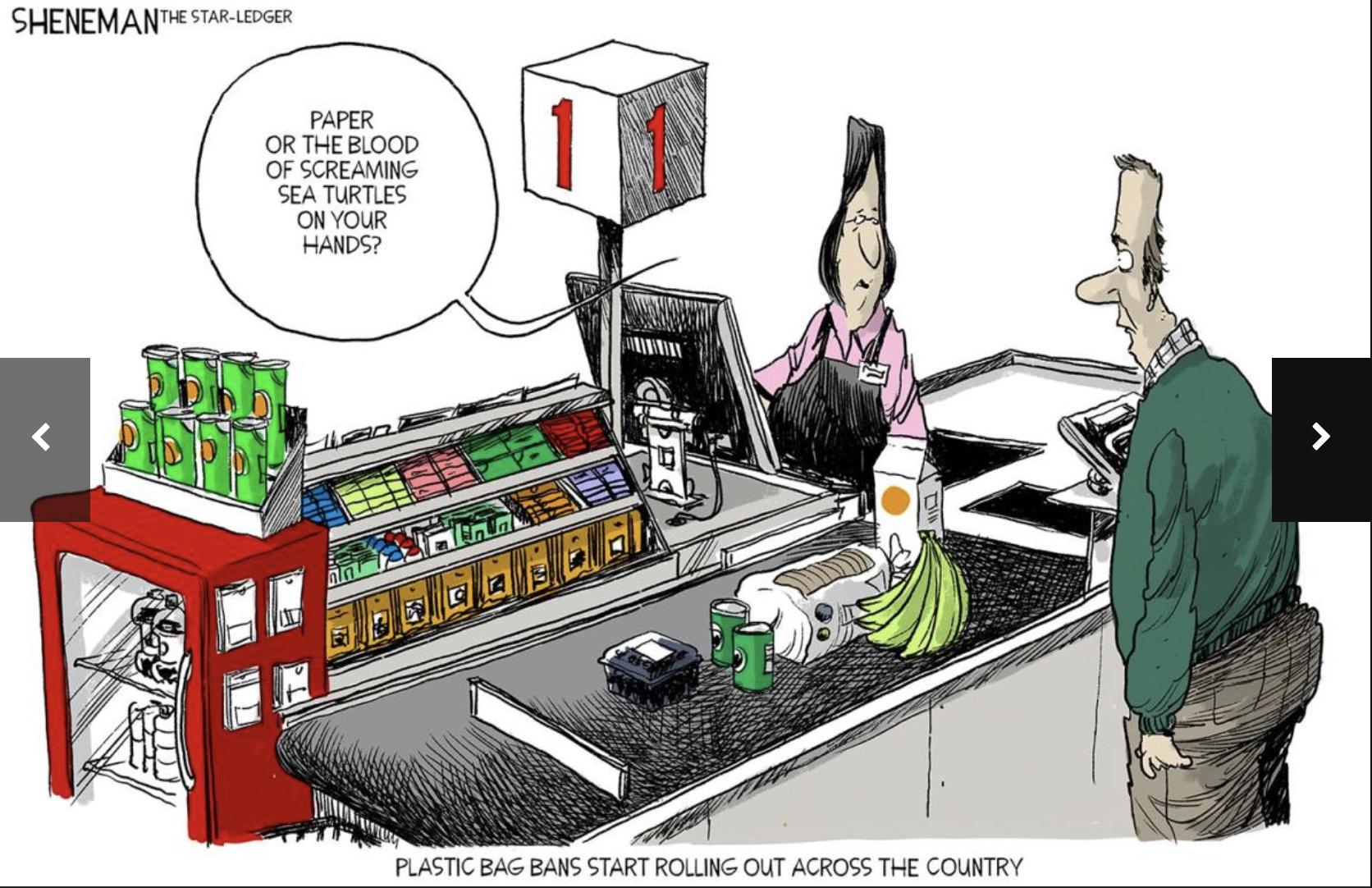 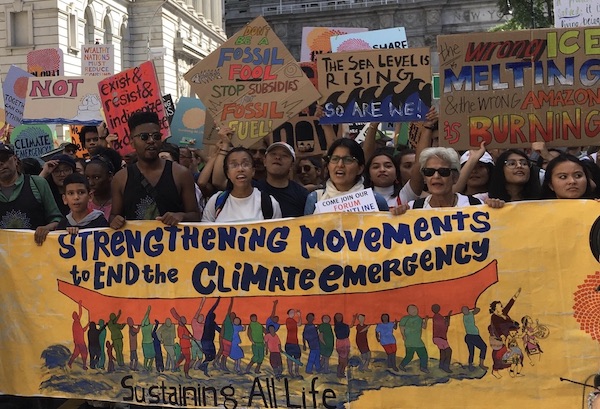 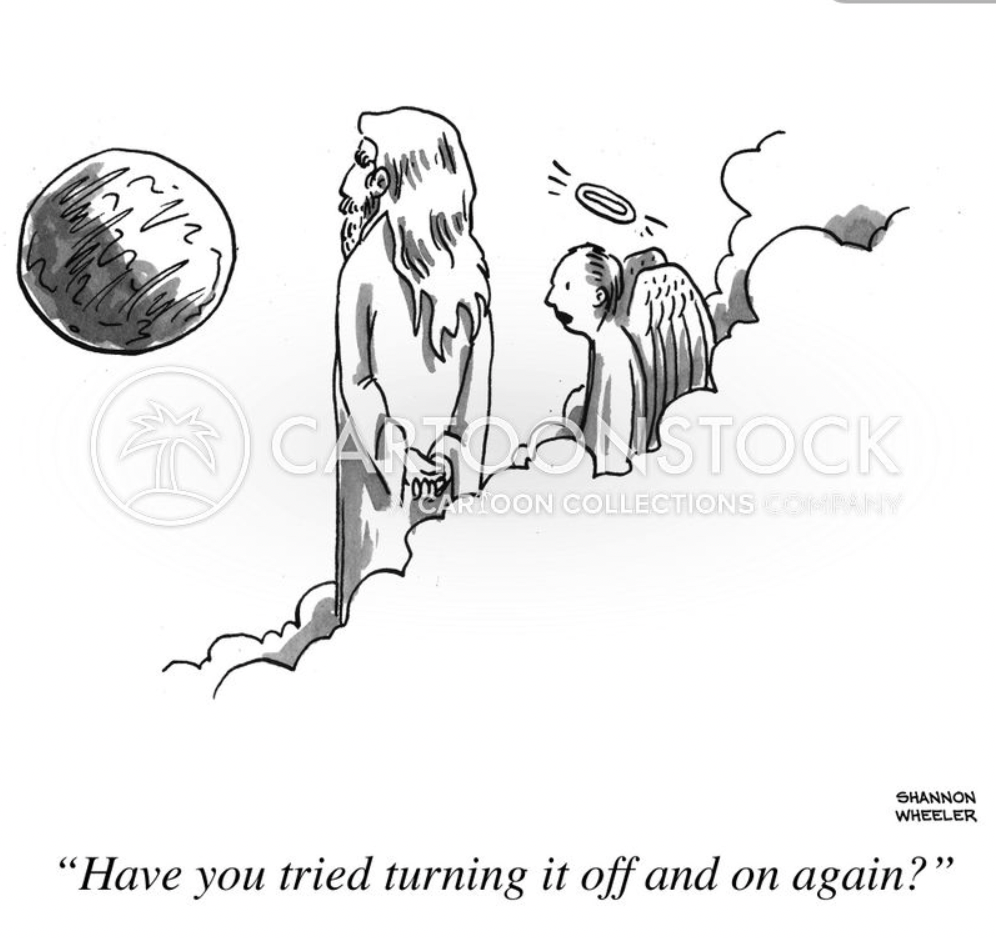 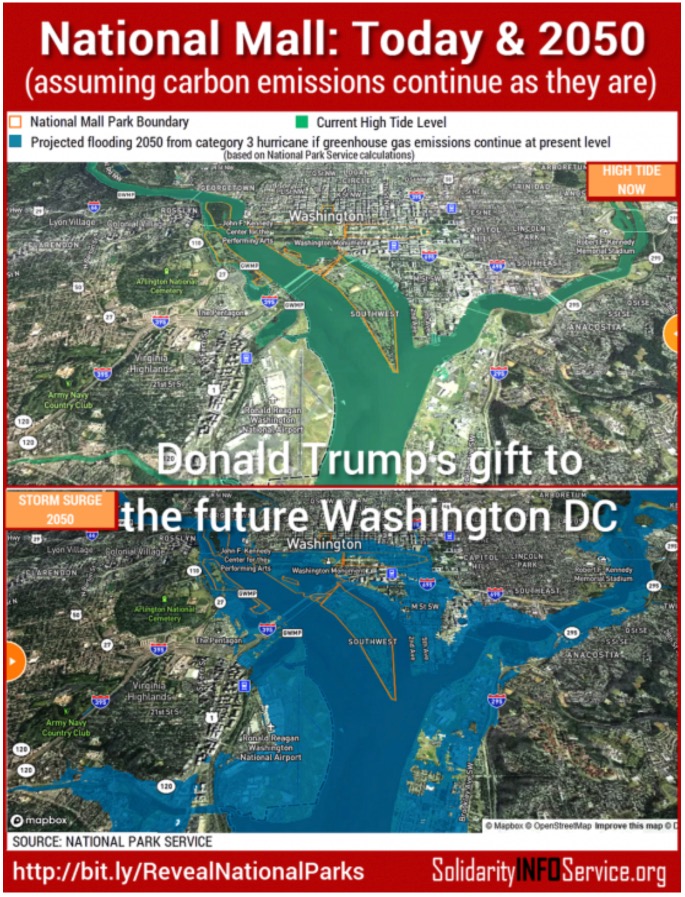 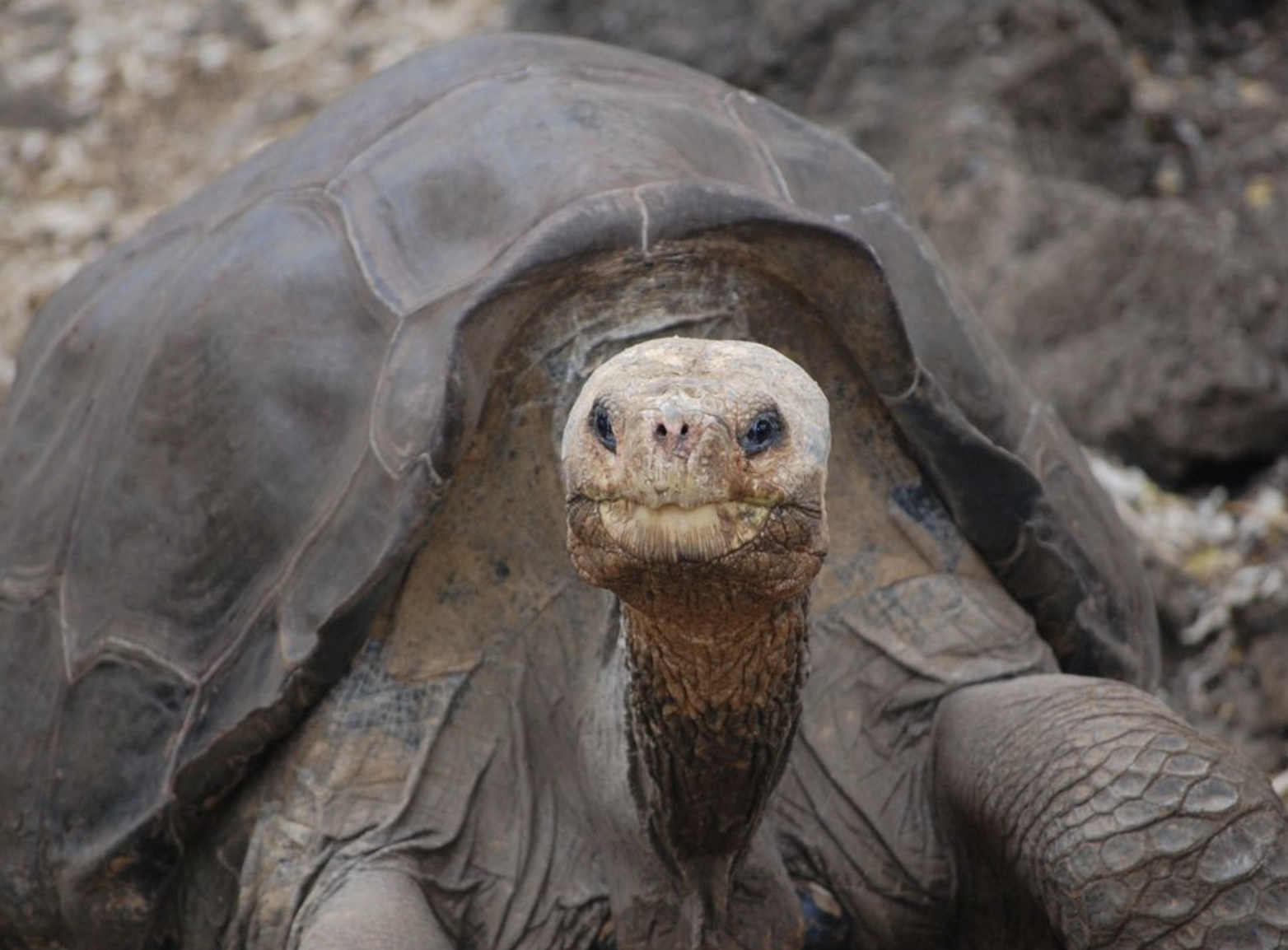 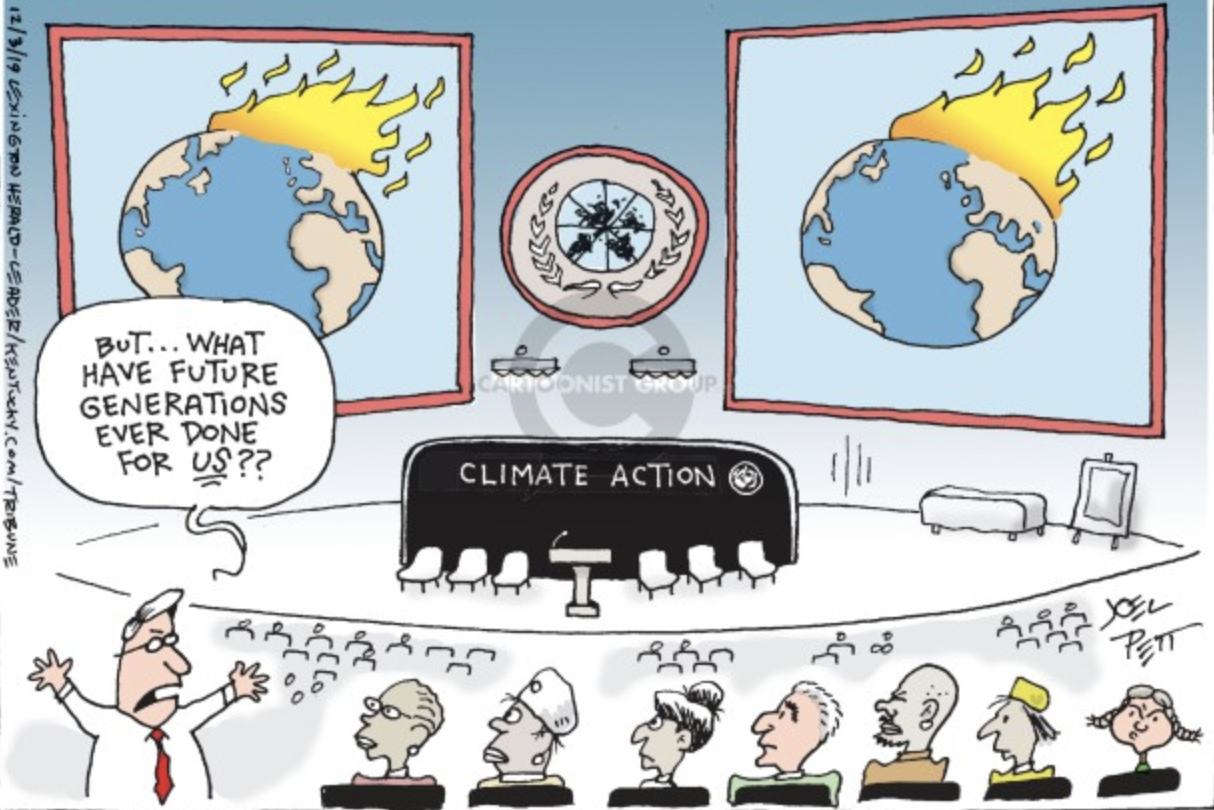